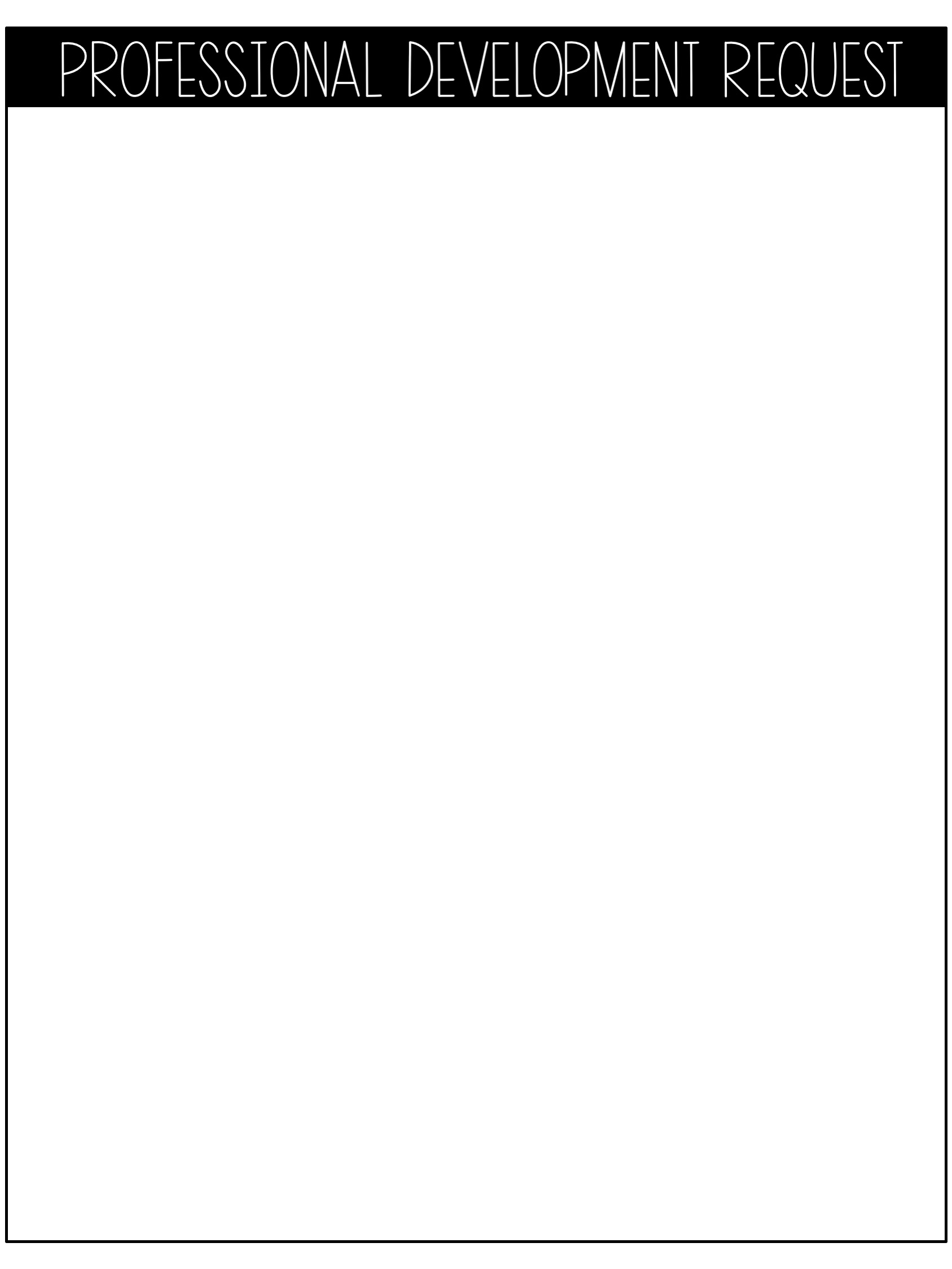 Dear XXXX:

I am always looking for teaching tools, professional development and systems that will help me meet each of my student’s needs and strengths. That is why I am writing to request funding for a year-long subscription to a teaching site called The Plato Pack. It is revolutionizing the way Pre-K, Kindergarten and First Grade teachers assess, plan, teach, and grow as professionals because it provides: 

✓Thousands of printable and digital, standards-based math, literacy, STEM and science centers so I can easily differentiate for ALL of my students’ unique needs.
✓Monthly planning sheets that help me pace my teaching and save time finding highly effective lessons.
✓Dozens of on-demand video trainings teaching best practices that deepen my knowledge and effectiveness.
✓A community of teachers who collaborate, brainstorm and problem solve together so that I have ongoing support.

I know that funds are limited and I am prepared to devote the time necessary to use the high-quality resources and trainings available in The Plato Pack and implement them in my classroom. 

One-time cost for annual membership: $299

Enrollment link: https://theplatopack.com/enrollment/

The standards-based resources and professional development tools in The Plato Pack will help improve my differentiation and, consequently, will strengthen my students’ learning. I hope you will grant my request.

Thank you for your time and consideration, 

XXX